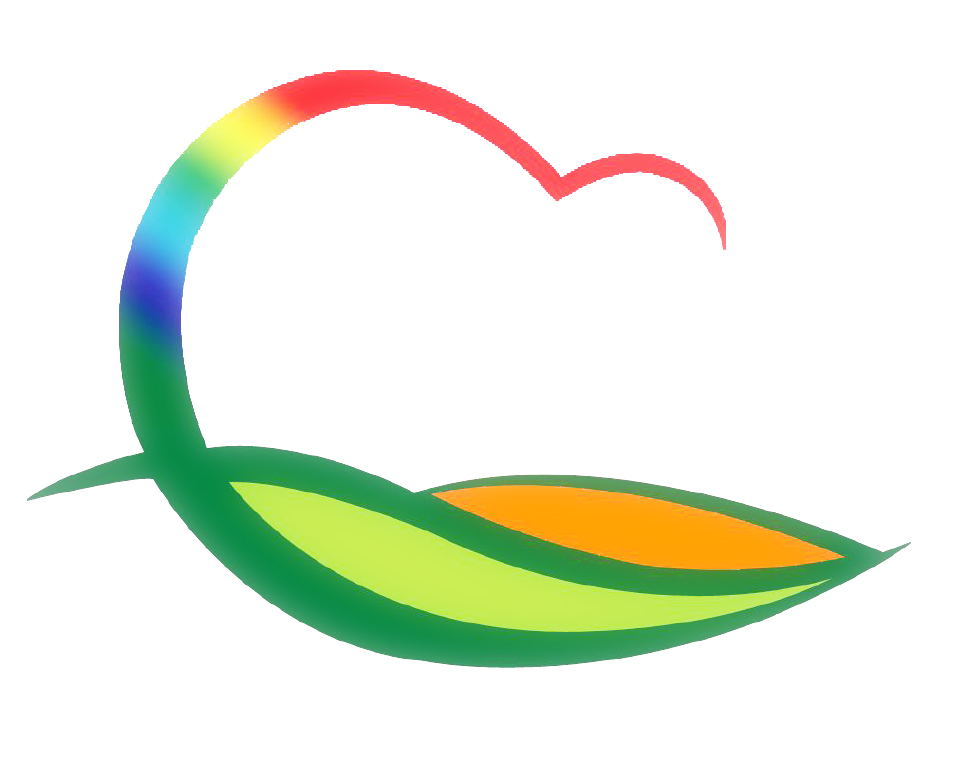 행   정   과
[Speaker Notes: 먼저, 지금의 옥천입니다.]
4-1. 하반기 정보보안 및 개인정보보호 교육
 12. 6. (금) 16:00 ~ 18:00 / 대회의실 / 300명
 박인표 ㈜지란지교소프트 개인정보보호센터 부장
4-2. 아파트 승강기 군정홍보 모니터 설치사업
12. 2.(월) ~ 12. 7.(토) / 관내 아파트 17개소 49기 
모니터 설치 및 테스트
4-3. 12월 주민정보화교육 
12. 2.(월) ~ 12. 20.(금) / 영동읍 주민정보화교육장 
    / 스마트폰 사진&동영상 편집 등
4-4. 민간 및 사회단체 행사